Ledning och styrning
… med matematiska inslag
Myrna Palmgren
Ph.D. Operations Research
Komplexitet kräver styrning…
Komplexa system
Många autonoma enheter som beror av varandra
En liten förändring kan leda till stora konsekvenser
Det går inte att förutse vad en liten rörelse resulterar i
En lösning som fungerar i ett system kan leda till motsatt resultat i ett annat
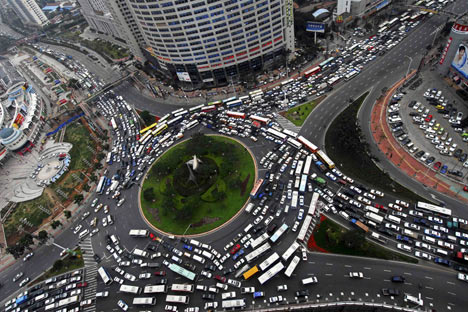 BRA
KVALITET
SNABBT
BILLIGT
Vi har fullt upp med att lösa dagliga problem
Målet = 
Högsta toppen
Hamnar här 
och missar målet
”Strategi utan taktik är en långsam väg till seger.
  Taktik utan strategi är endast bullret före nederlag.”                              

                             ”The art of war” Sun Tzu (ca 500 år f.Kr.)
Vi väljer snabba belöningar framför långsiktiga och hållbara lösningar
Hur många handskakningar behövs för att alla ska hälsa på alla exakt en gång?
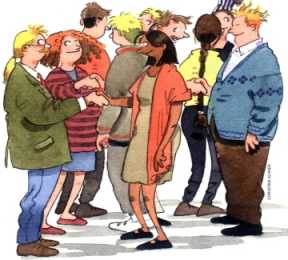 “For every complex problem there is an answer that is clear, simple, and wrong.”
                                            
                                                       H.L. Mencken
Vi pratar om innovation men oftast låter vi traditioner styra verksamheten
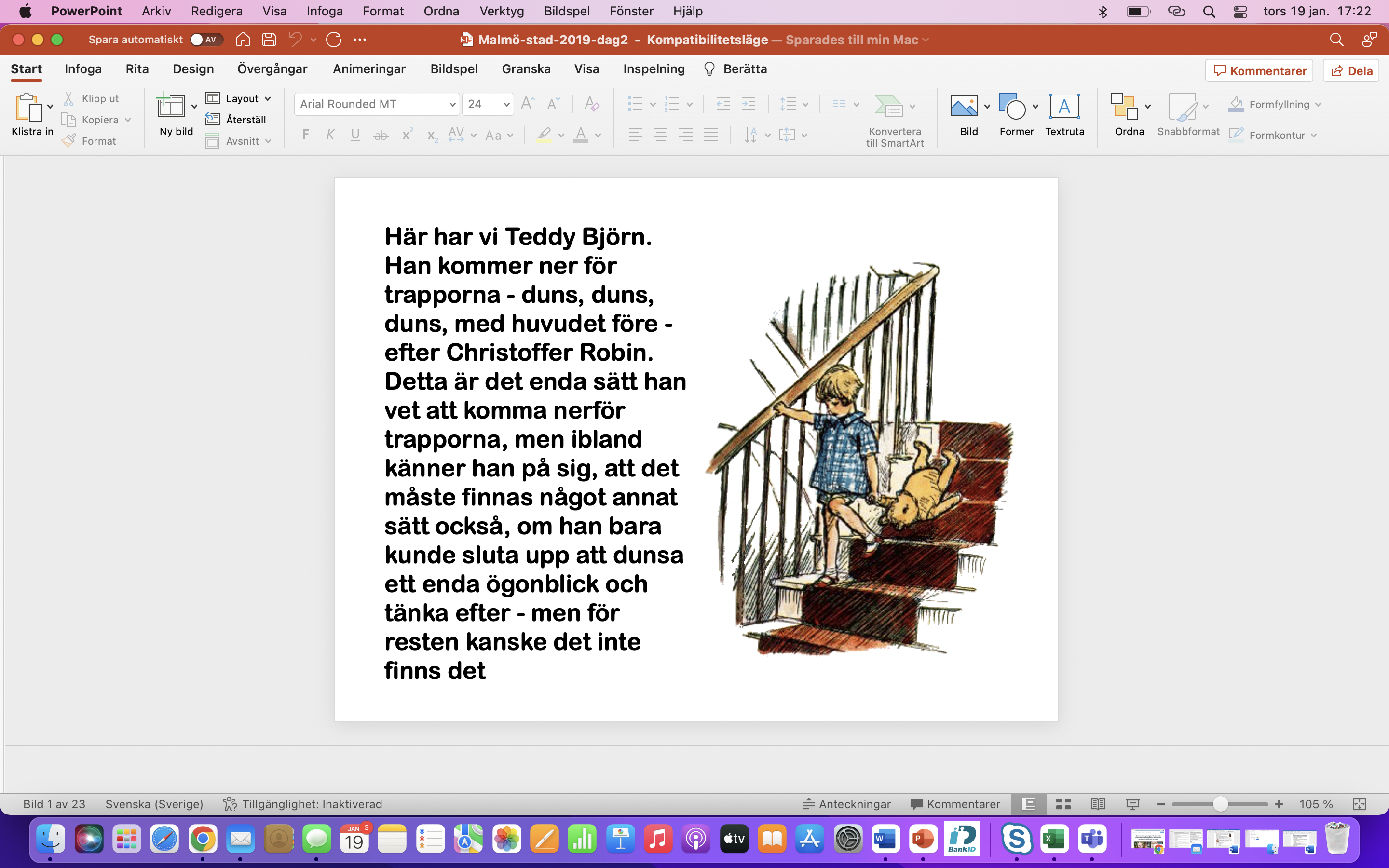 Vi glömmer bort syftet och håller oss fast vid en metod
Vi skyller på någon annan…
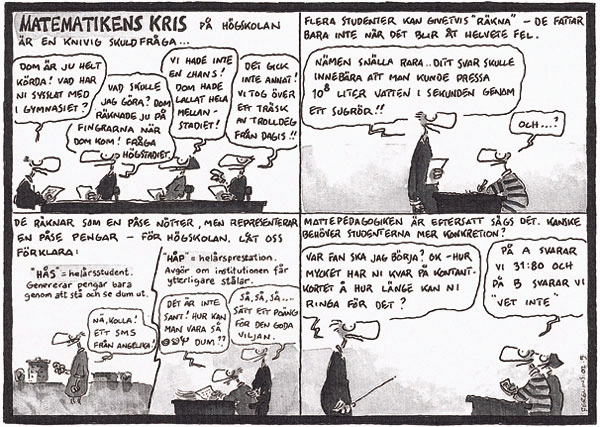 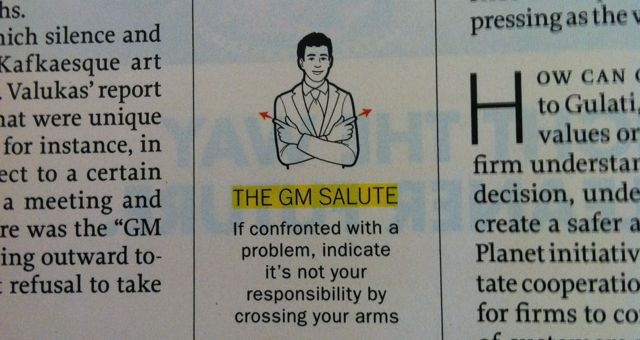 Vi går vilse i alla ledarskapsteorier
Tillitsbaserat ledarskap, principstyrt ledarskap, målstyrning, transformativt ledarskap, coachande ledarskap, etc.
Full koll på läget kontra tillitsstyrning
Tydligt ledarskap samtidigt som chefen ska vara inlyssnande och jobba med att involvera medarbetarna.
Förmåga att boxa in målen på ett sätt som engagerar, motiverar och påverkar vardagen och samtidigt undvika fällorna i målstyrning 
Skapa en attraktiv arbetsplats och ha en ekonomi i balans
Hålla ut men samtidigt våga backa när det inte blir bra
Jobba med standard samtidigt som vi ska uppmuntra innovation
Vara närvarande samtidigt vara reflektiv, strategisk och ha tid att lyfta blicken
Management

Organisera och strukturera
Planera och sätta upp mål
Styra utifrån fakta 
Mäta och följa upp resultat
Ledarskap

Visa riktning och skapa mening
Kommunicera och förankra
Entusiasmera och motivera
Uppmuntra och belöna
Måluppfyllelse
Produktions-
strategi
Produkter 
och processer
Förbättring
Input
Output
Planering 
och styrning
Rätt styrning leder till arbetstillfredsställelse
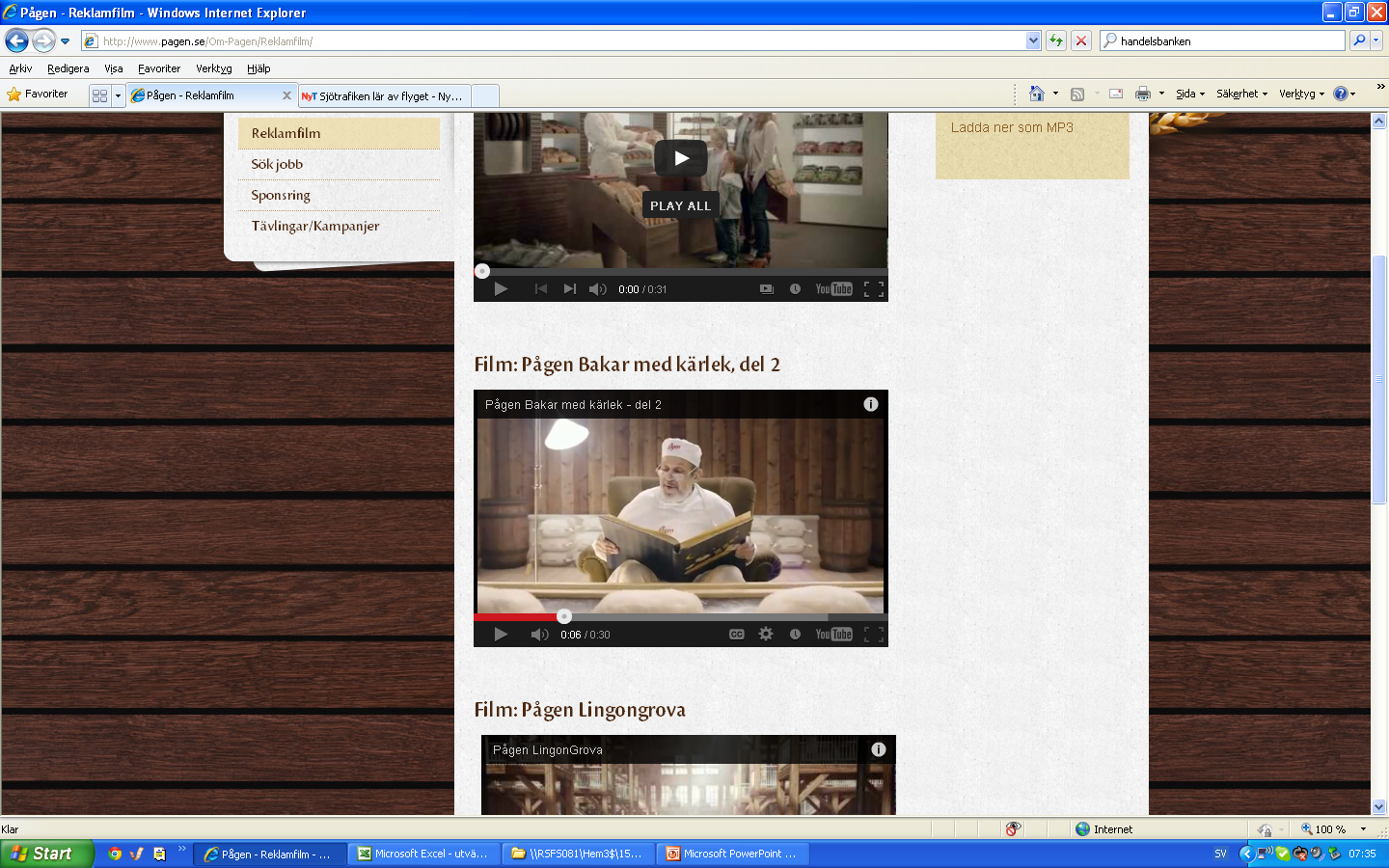